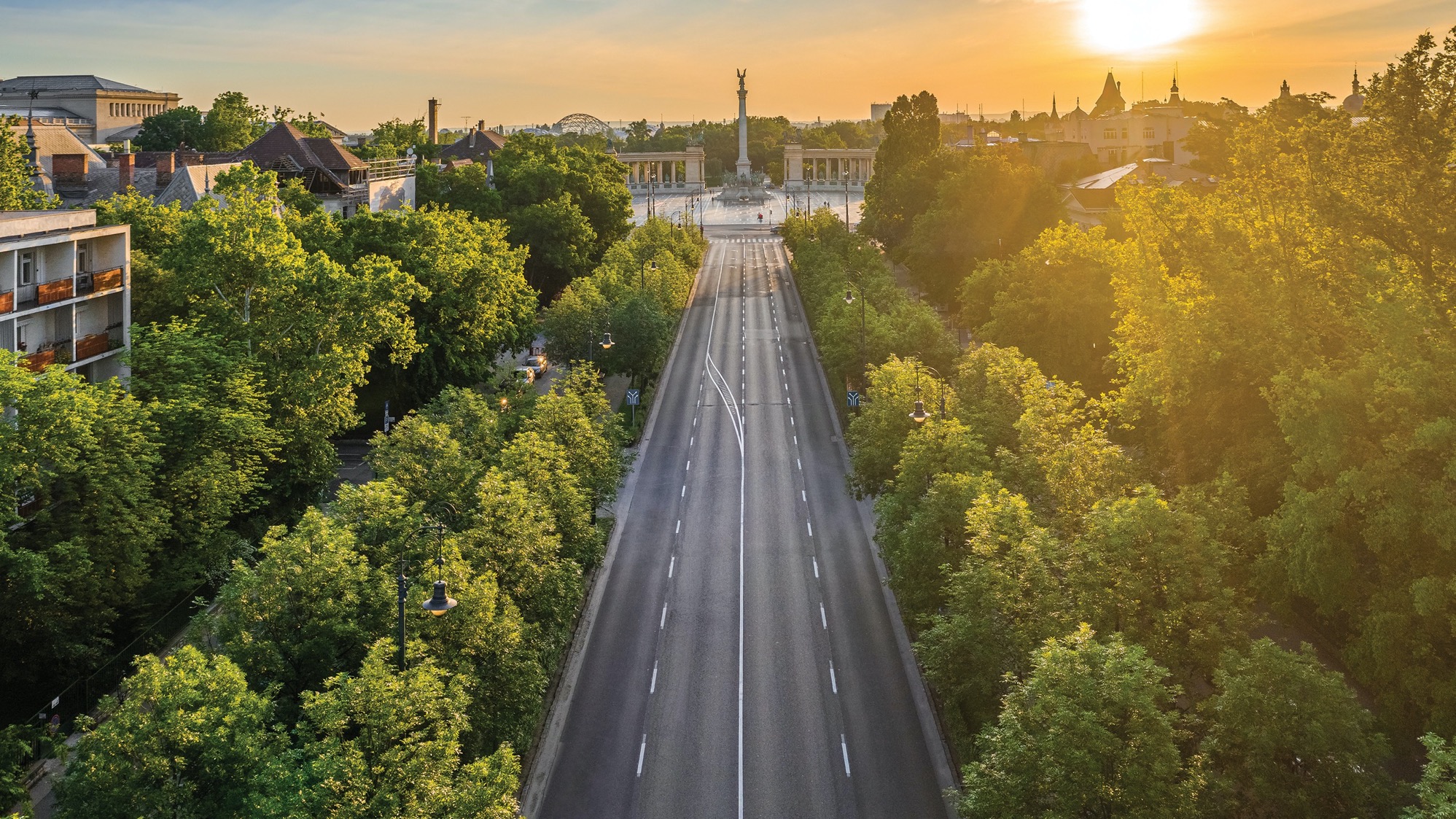 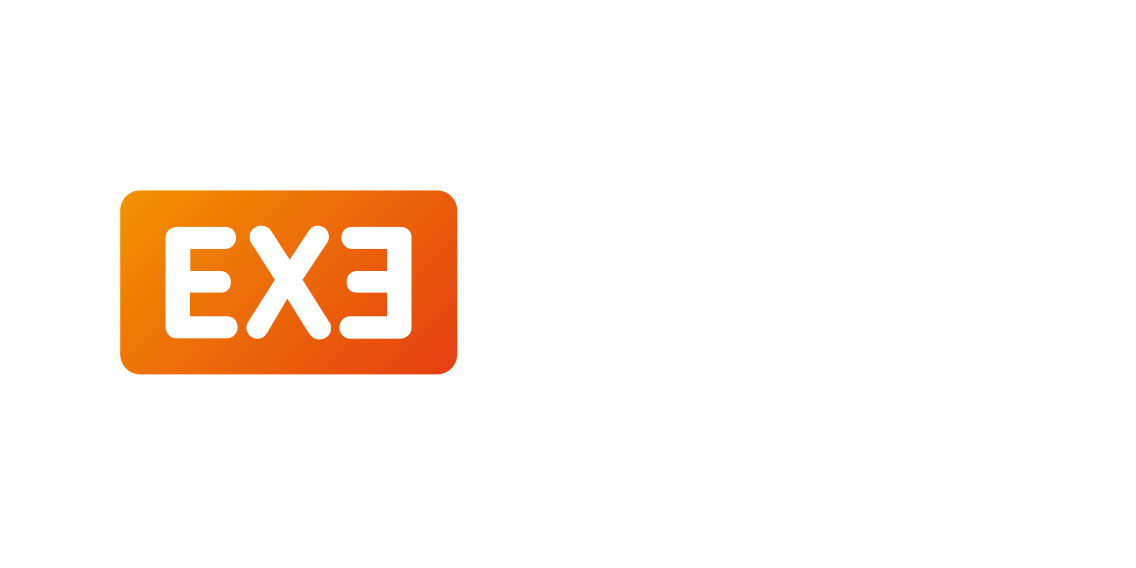 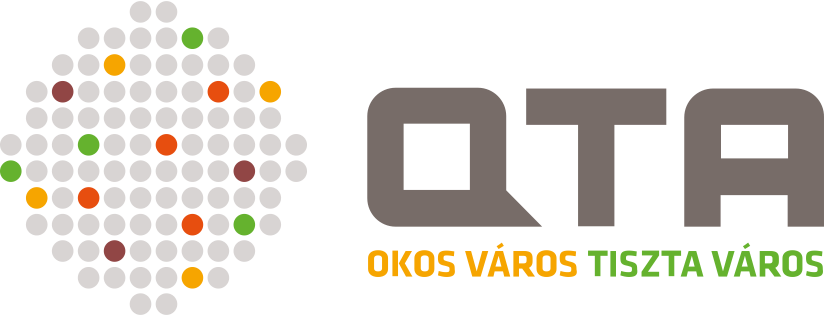 QTA rendszer
A közterületi üzemeltetés új korszaka – okos város, tiszta város

Budapesten 7 tulajdonos mintegy 11000 objektumát kezeli
Bevezetés
A QTA hazai fejlesztésű közterületi üzemeltetést támogató alkalmazás
Lényegesen hatékonyabbá teszi az üzemeltetést
Az objektumok: hulladék gyűjtők, kutyapiszok ládák, kutyafuttatók, parkok, játszóterek stb.
A tulajdonosnak és az üzemeltetőnek is segít
Jelenleg 7 tulajdonos 11000 objektumát kezeli
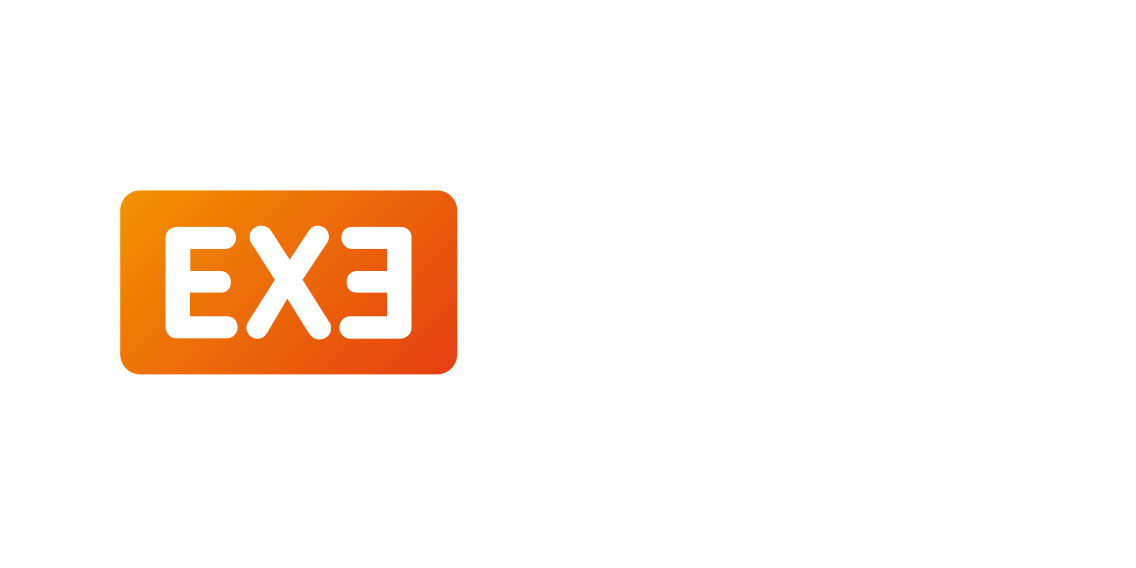 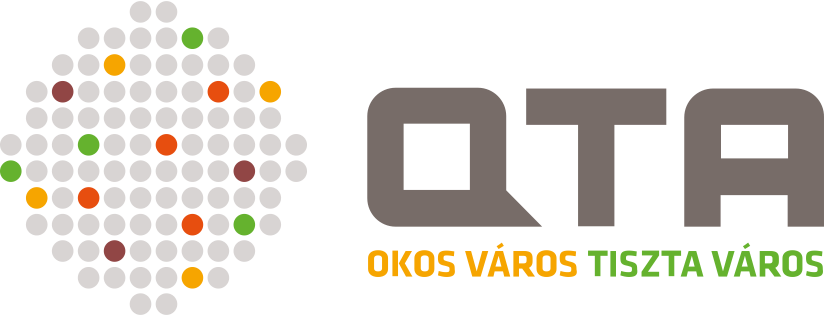 Kihívások a közterületi üzemeltetésben
Sok szereplő
Növekvő igények
Gyakori munkaerő problémák
A nyilvántartások nem naprakészek
Az erőforrások felhasználása nem optimális
Az üzemeltetés nehezen ellenőrizhető, mérhető
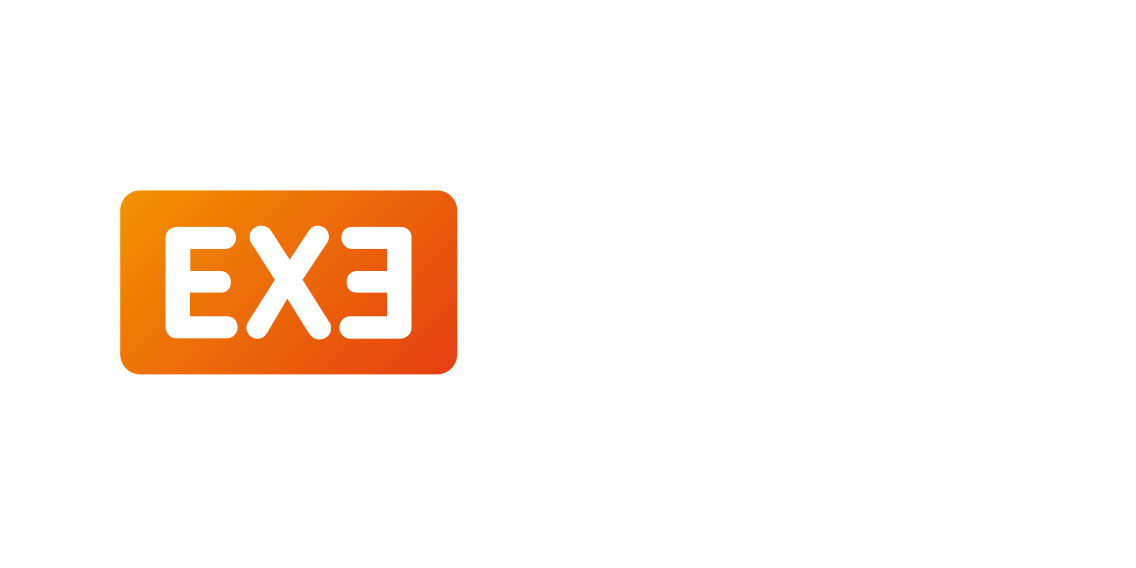 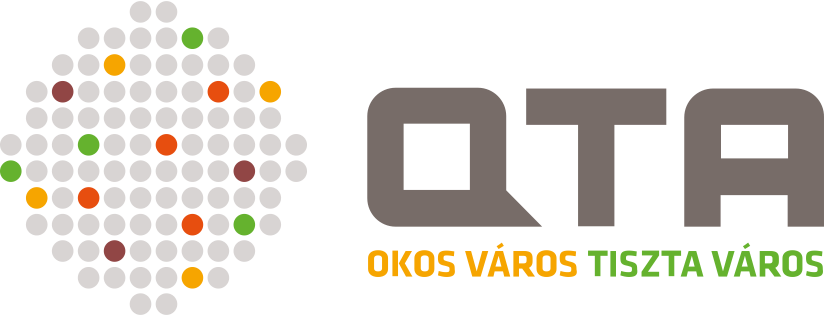 A QTA áttekintése
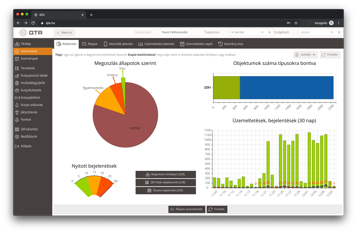 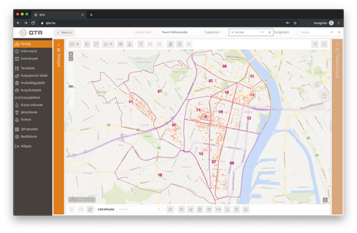 Élő adatokáttekintése
Felügyeletirendszer
Térinformatikai rendszer
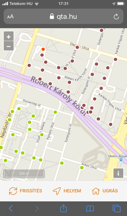 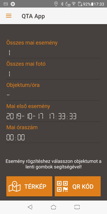 Publikus térkép,bejelentések
Mobilalkalmazás
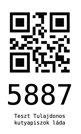 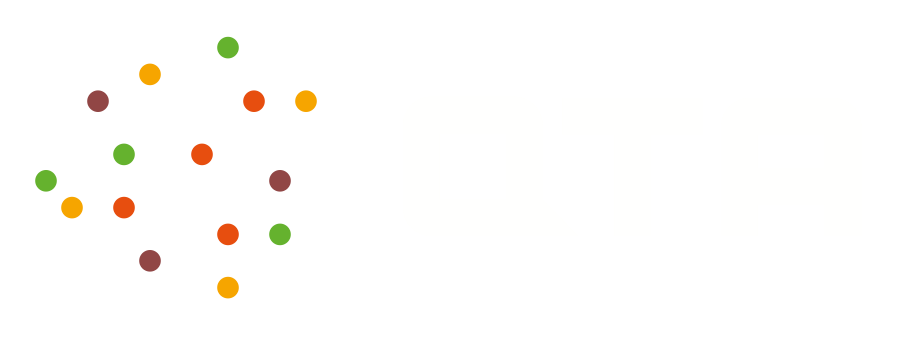 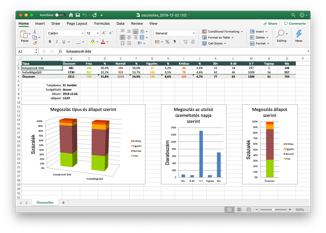 Jelentések,kimutatások
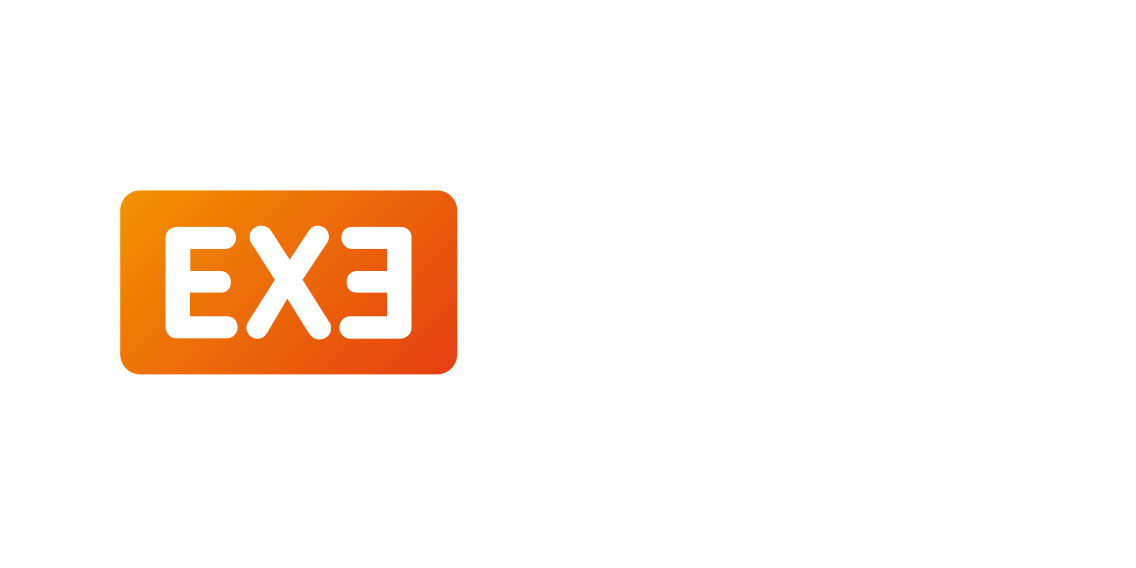 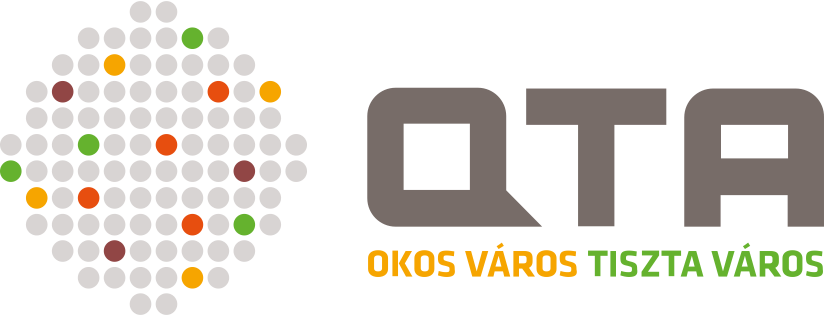 Üzemeltetési modell
Automataállapot
frissítés
Beállítható az üzemeltetés gyakorisága
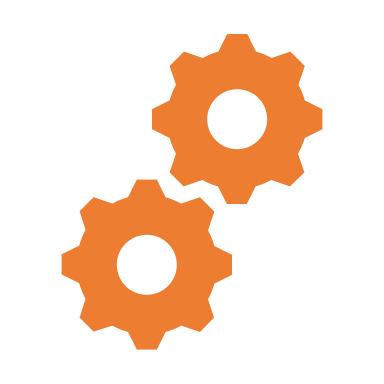 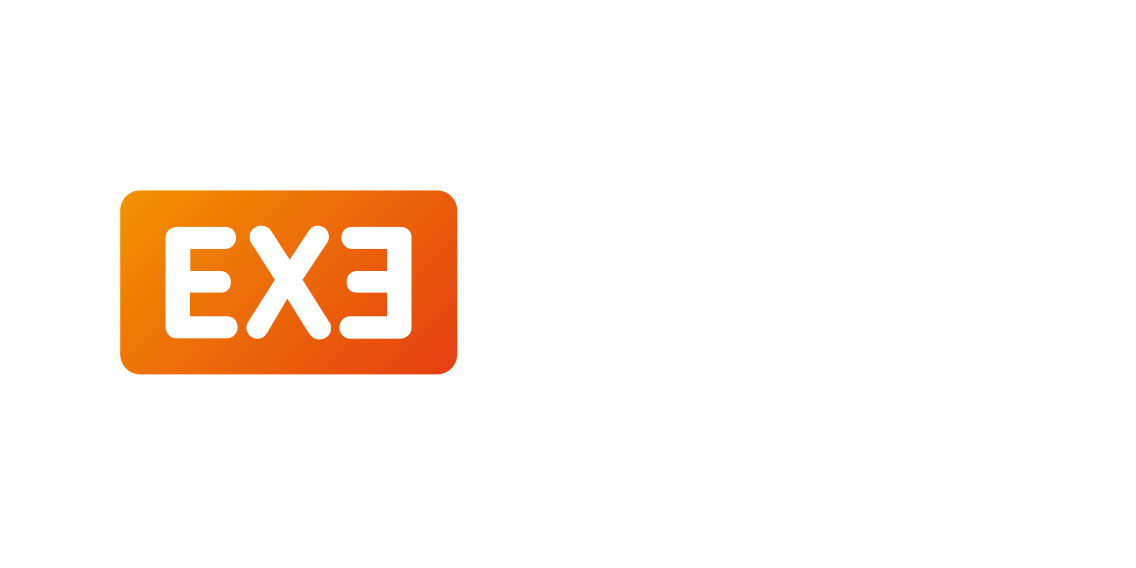 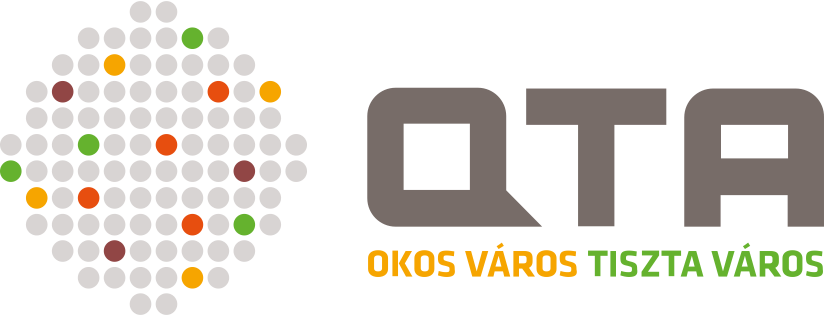 QR kódok telepítése, leolvasása és üzemeltetési fotó
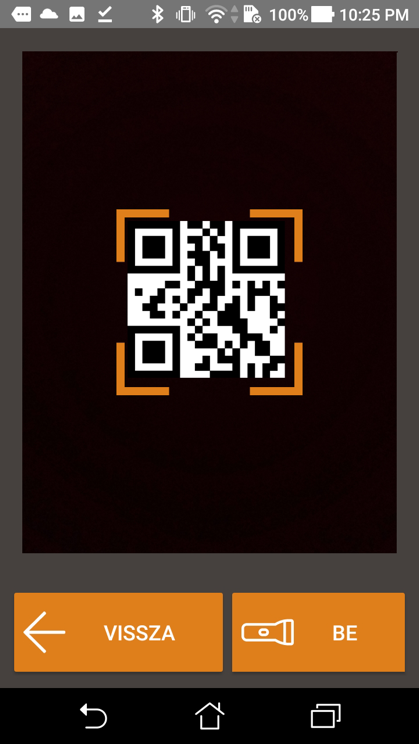 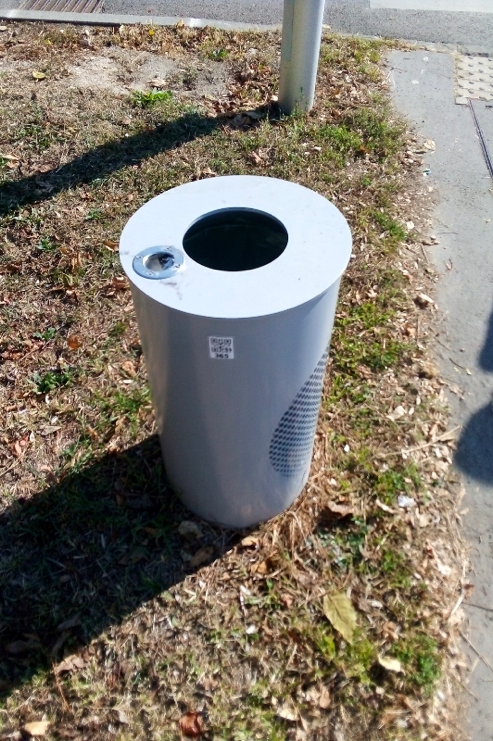 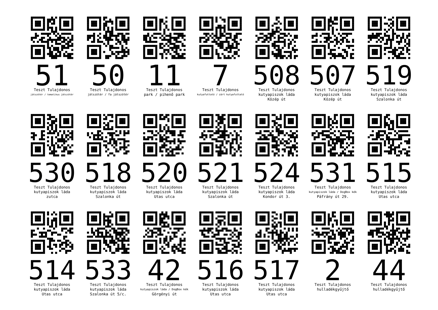 QR kód nyomtatás egy gombnyomásra
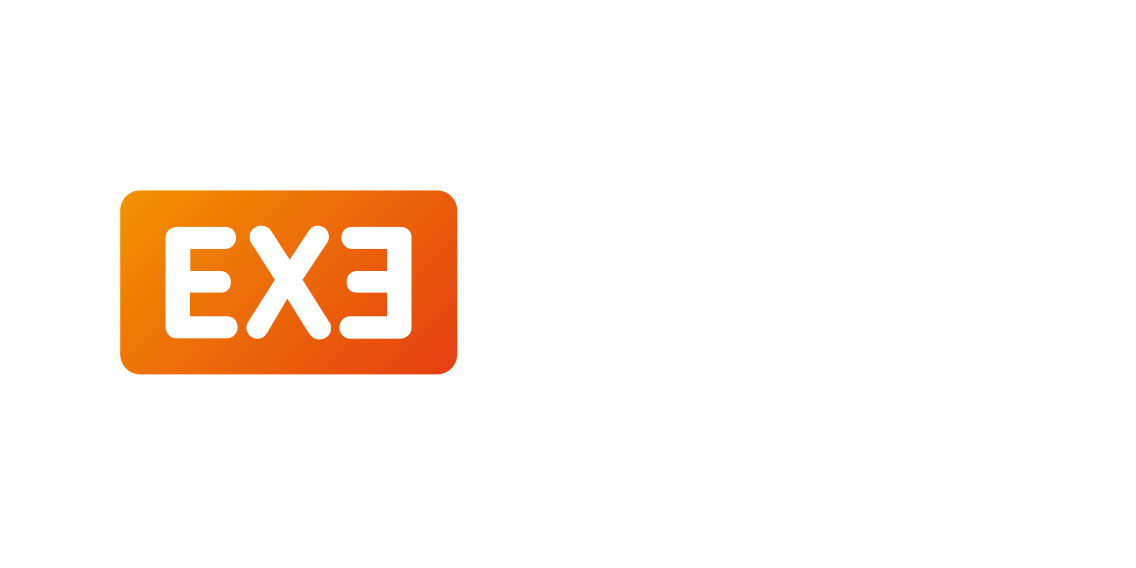 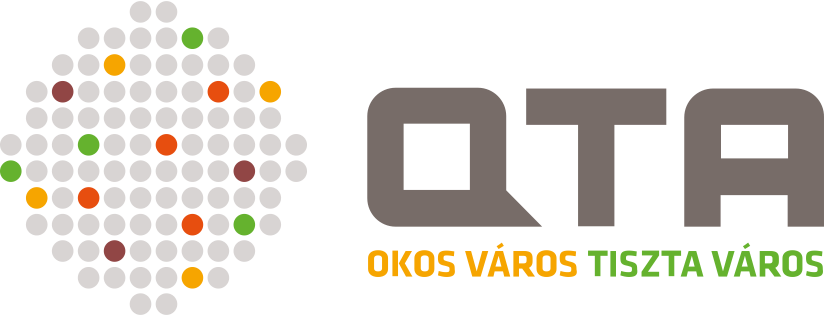 Áttekintés és szerkesztés a térképen
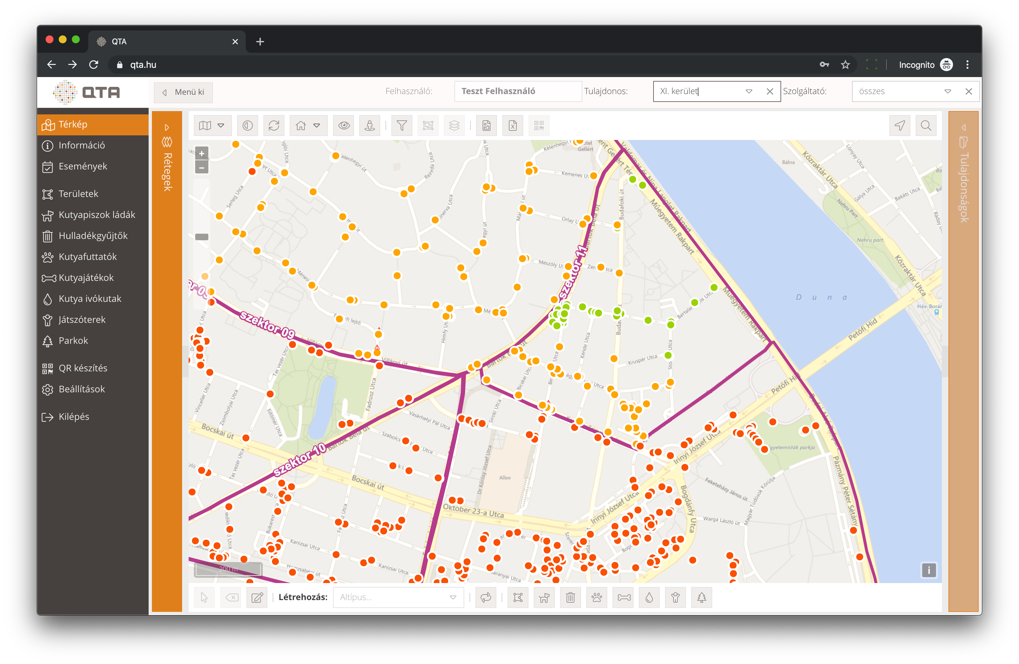 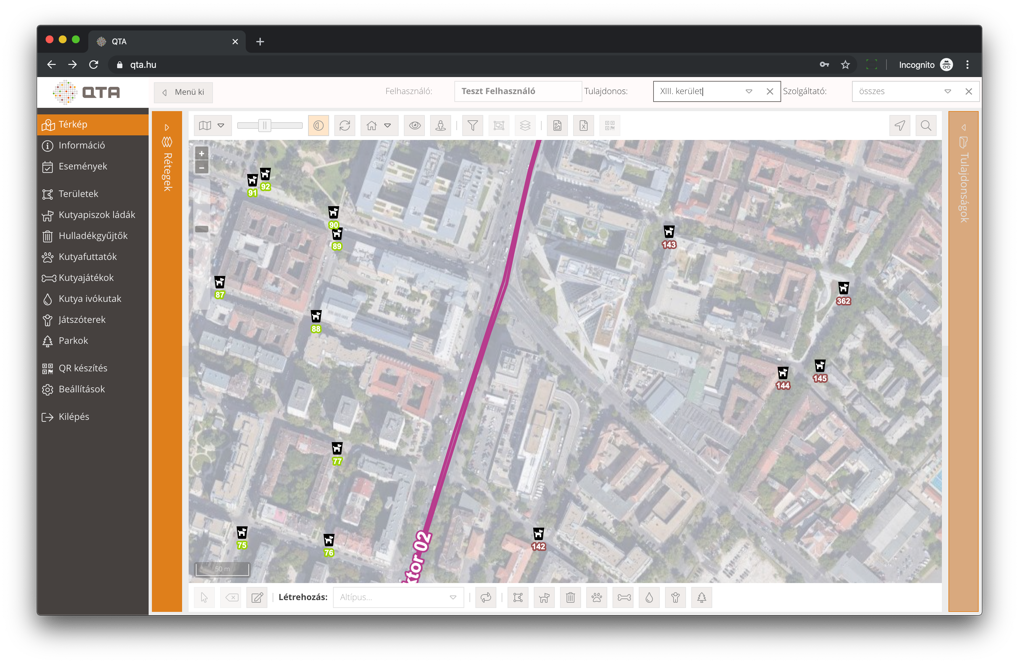 Távoli nézet
Közeli nézet
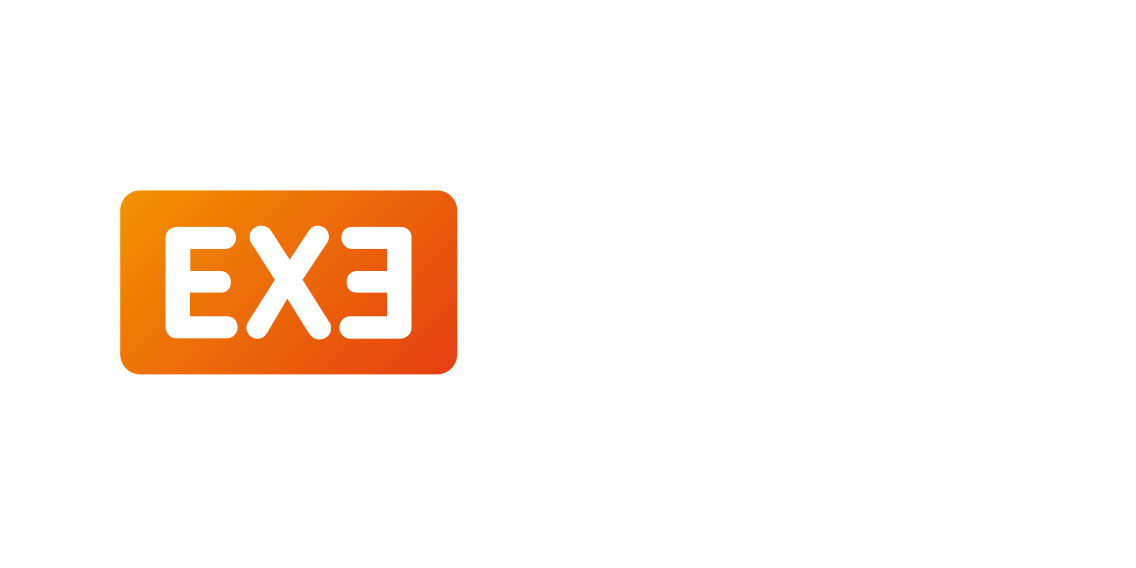 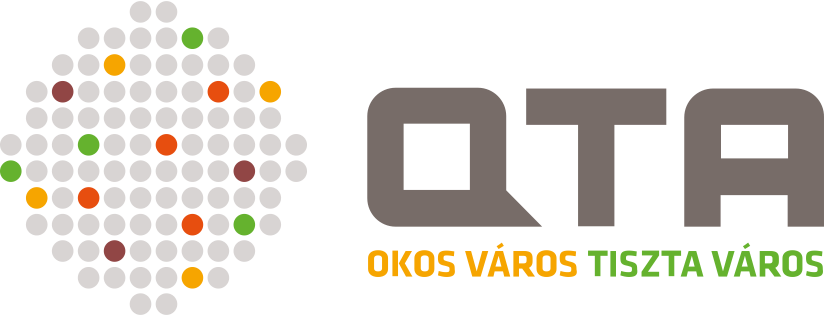 Pillanatnyi állapot áttekintése
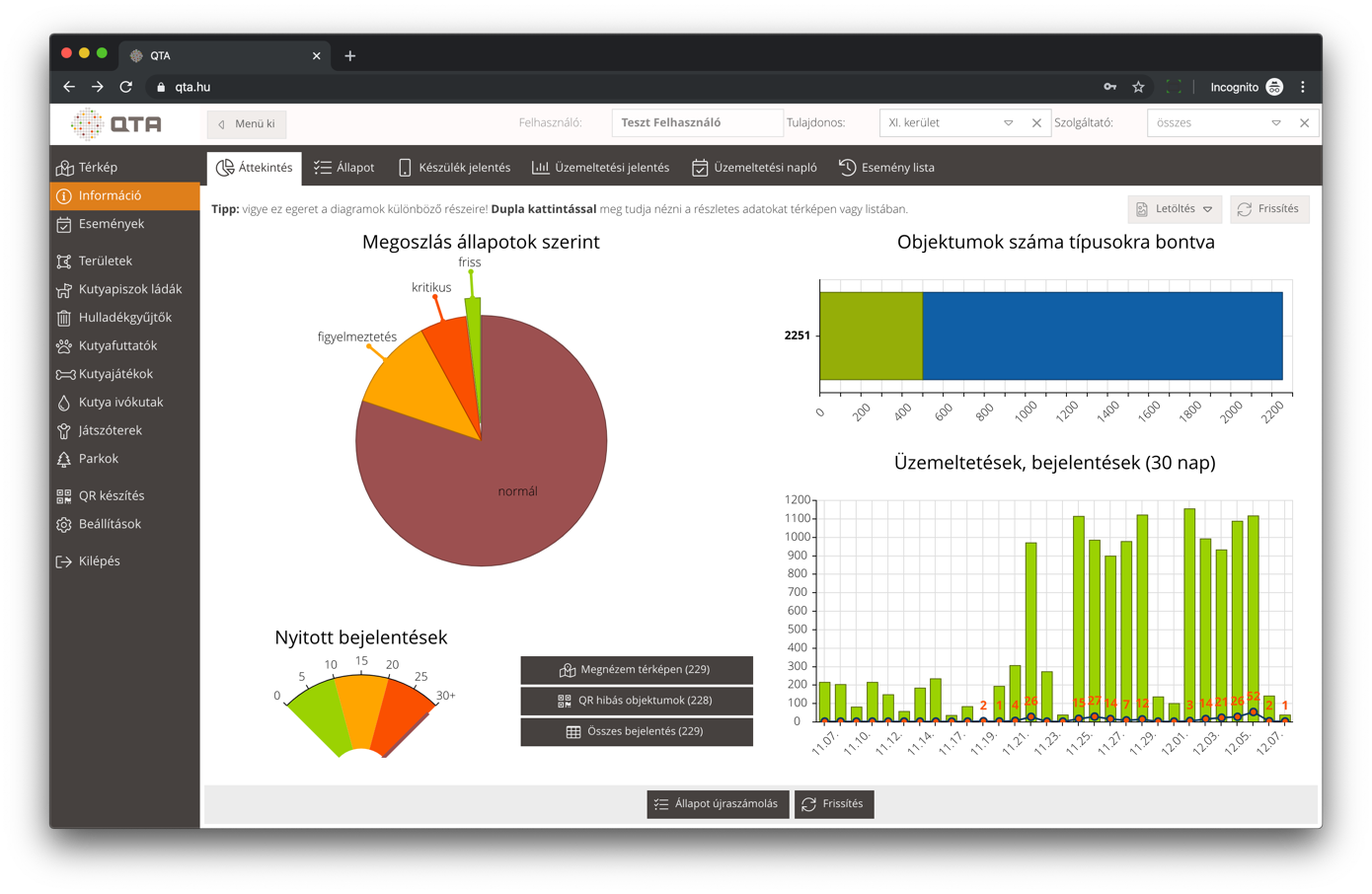 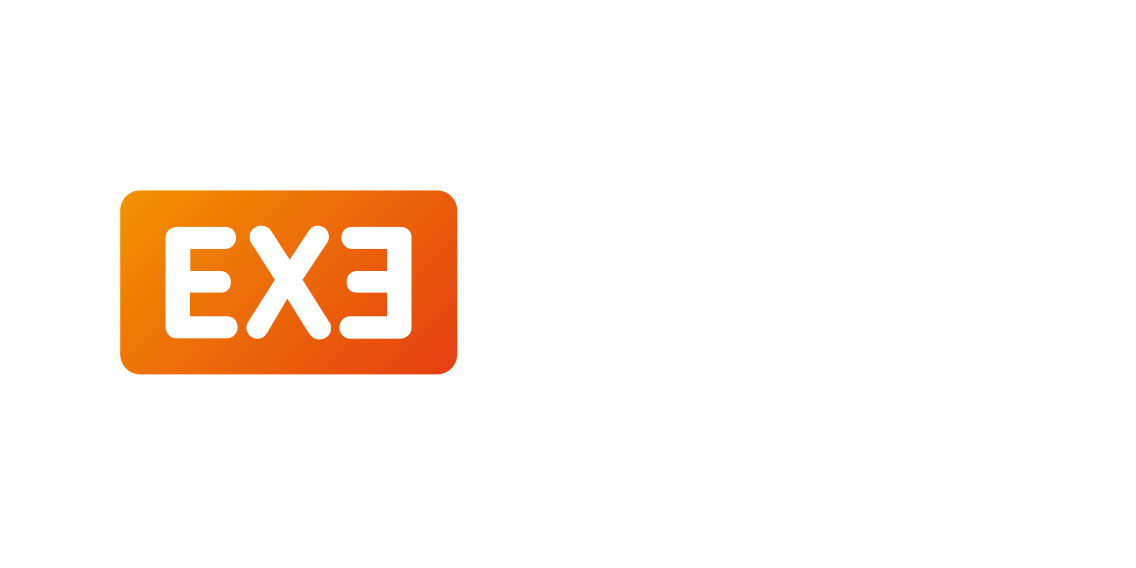 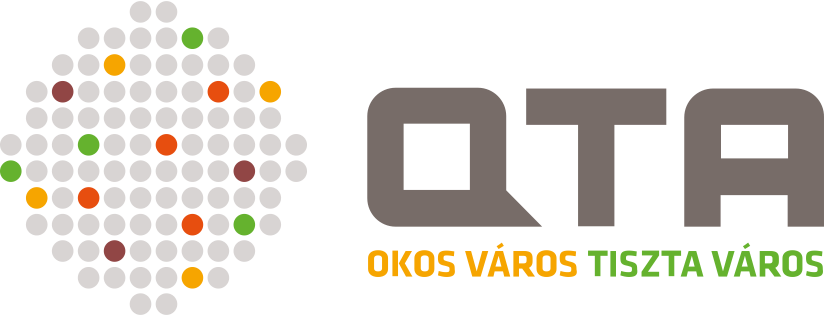 Jelentések Microsoft Excel formátumban
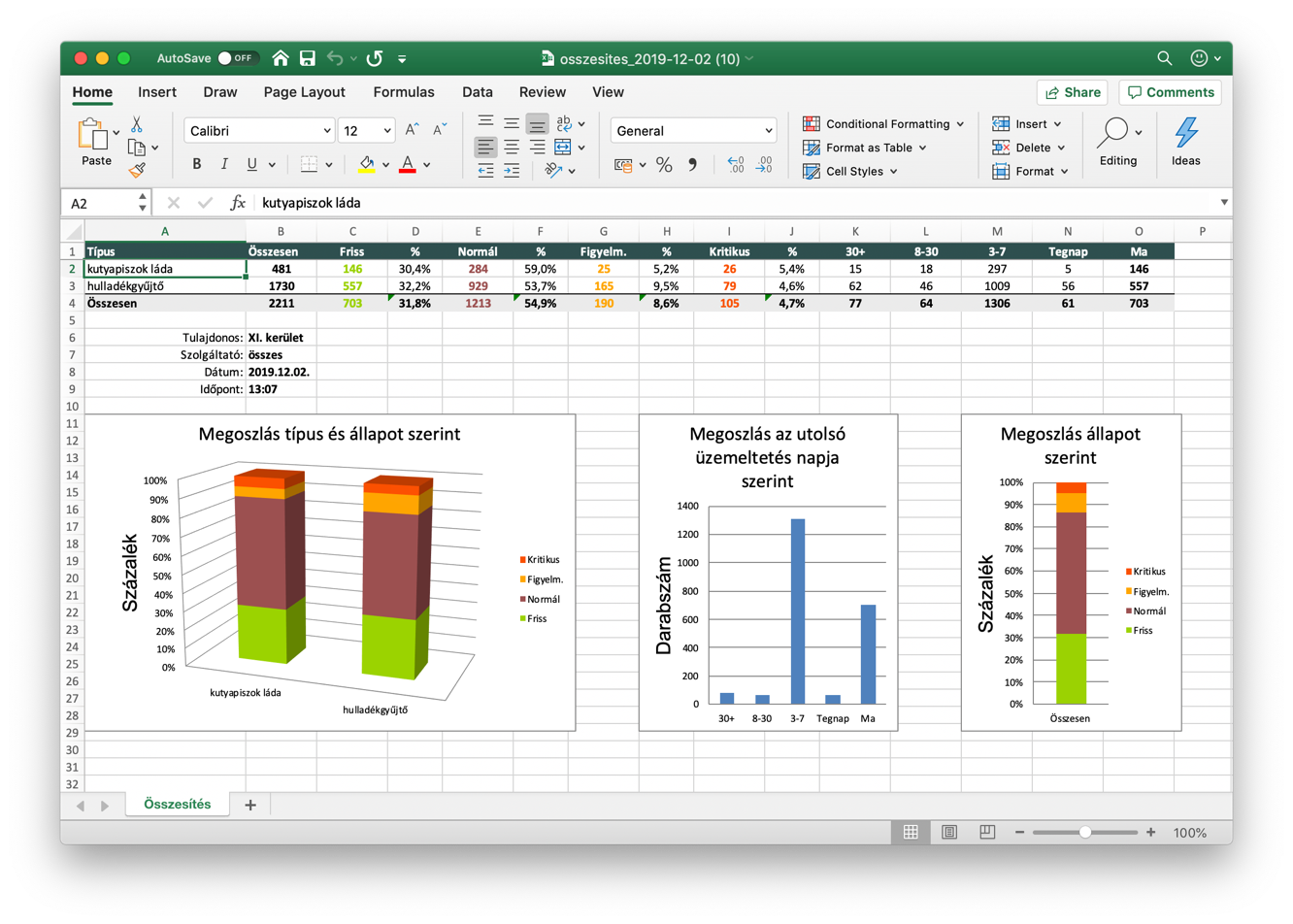 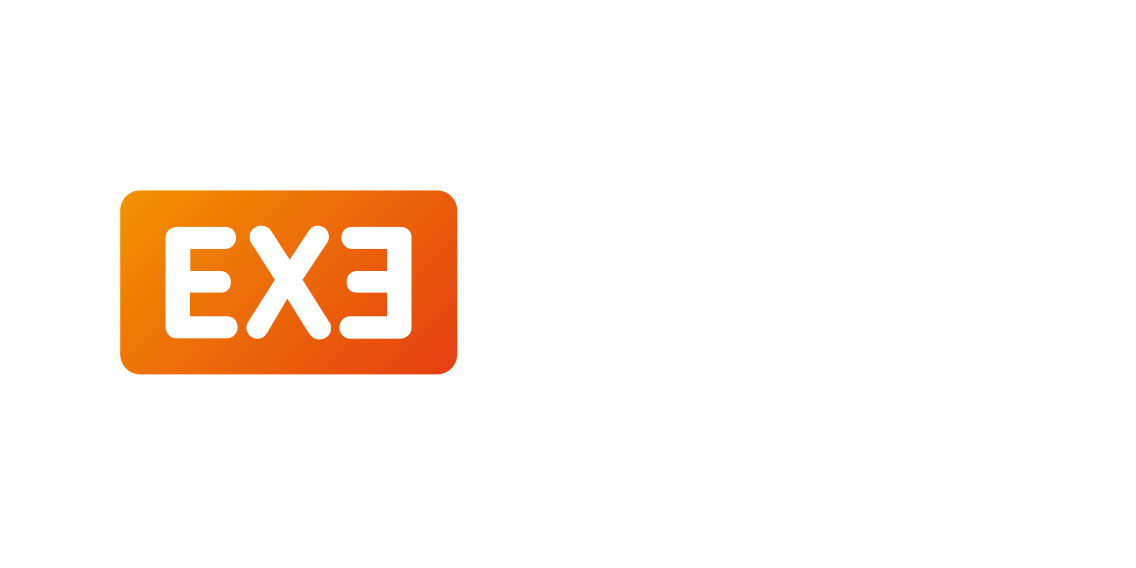 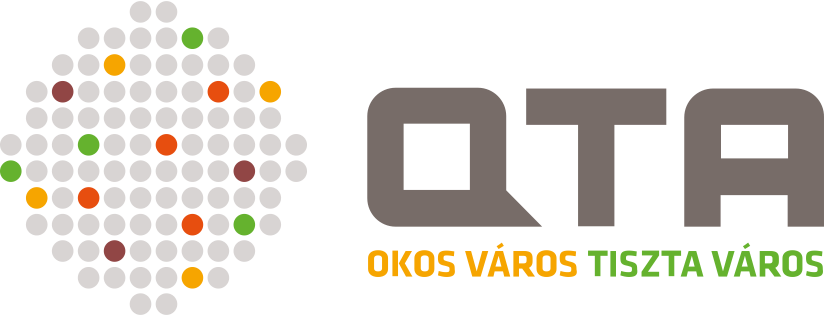 Munkatársak tevékenységének ellenőrzése
Napi teljesítmény
Bejárt útvonal
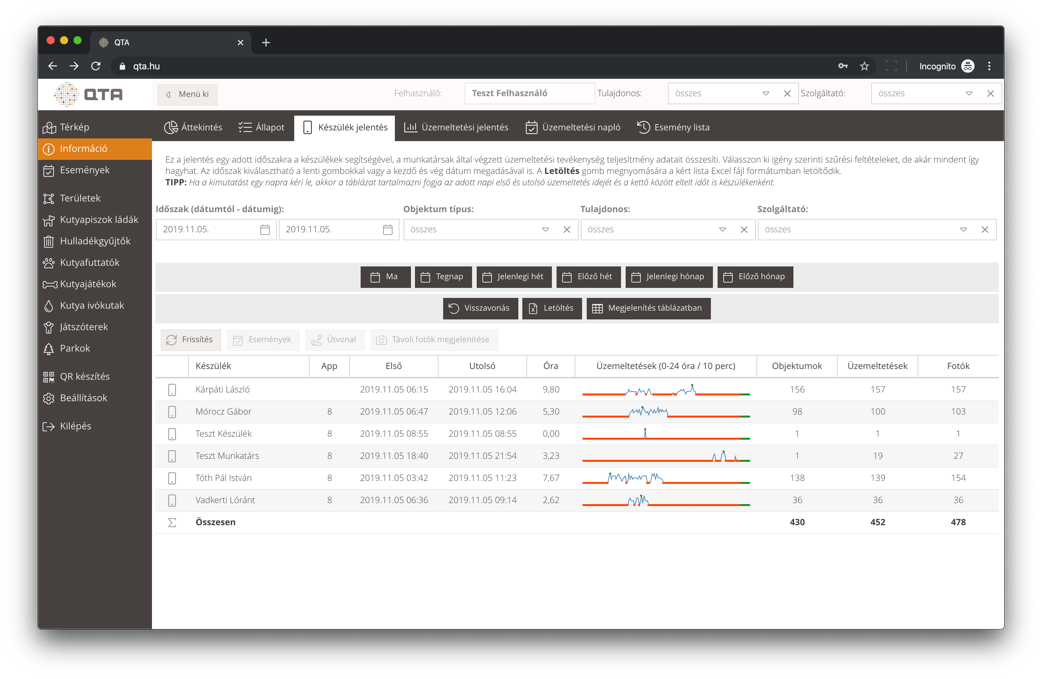 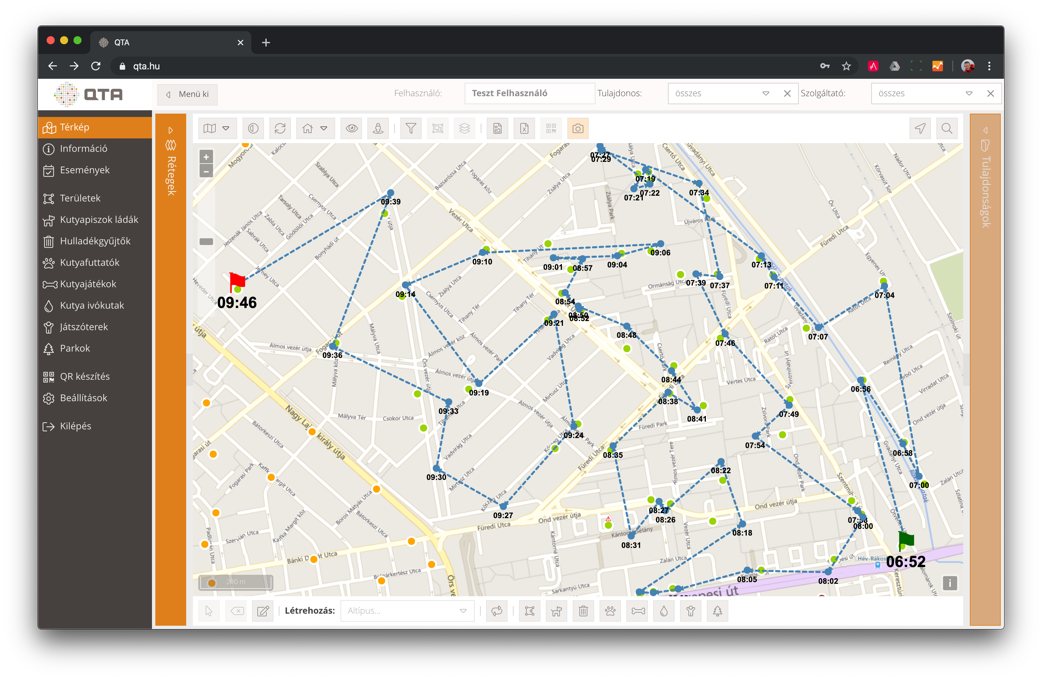 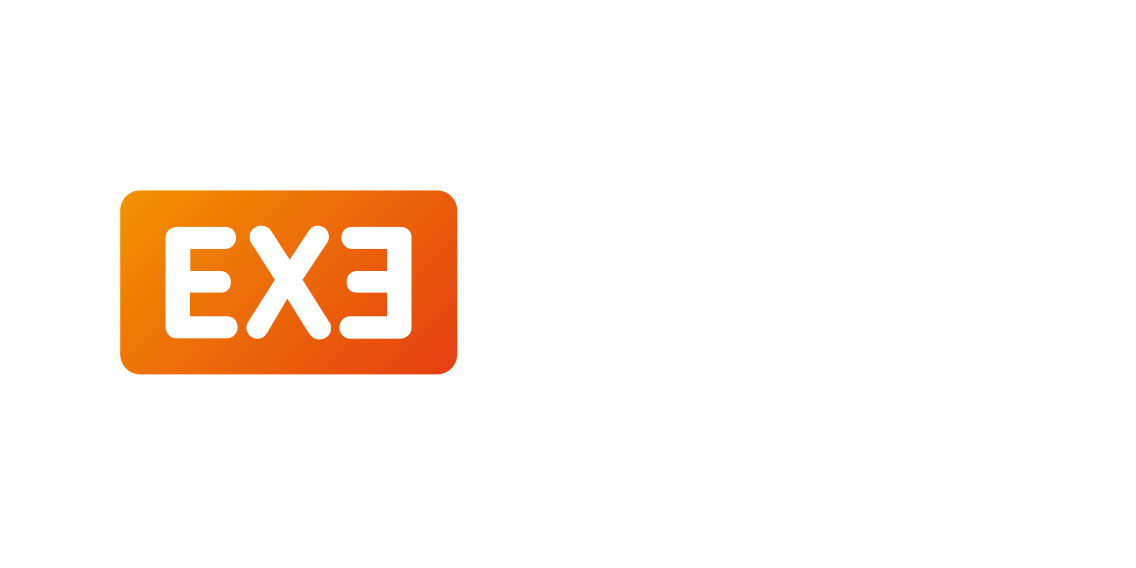 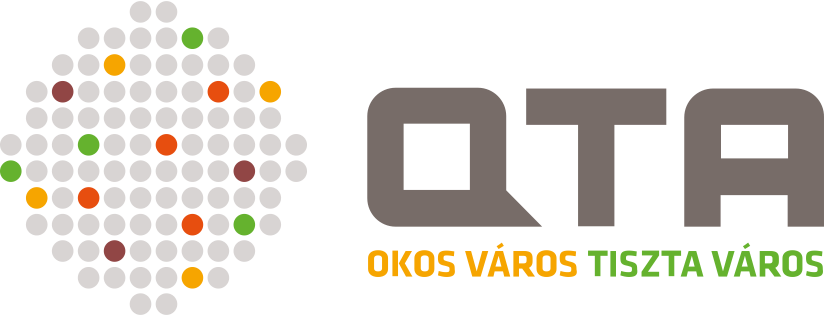 Nyilvános térkép, lakossági bejelentések
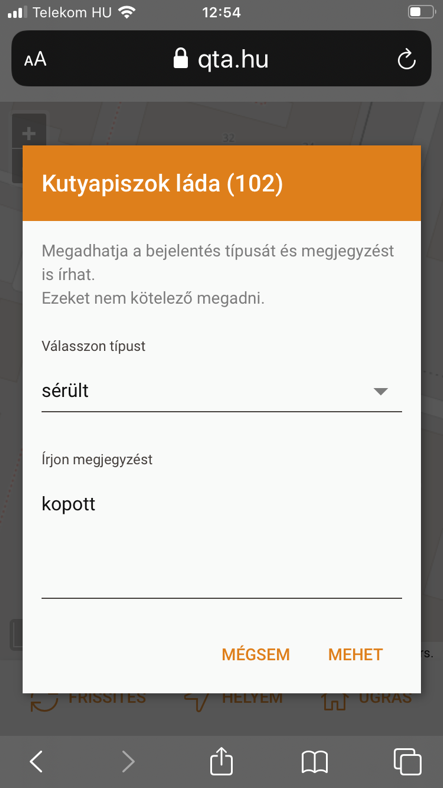 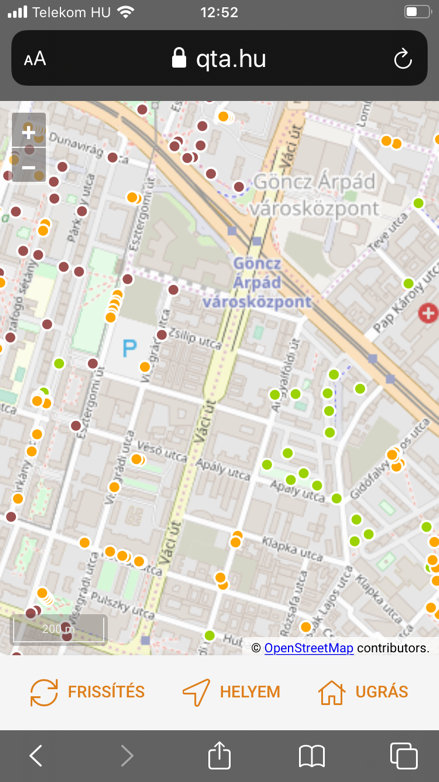 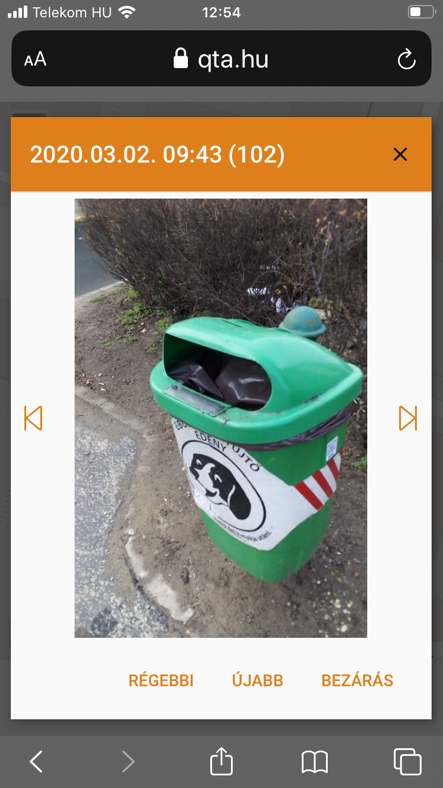 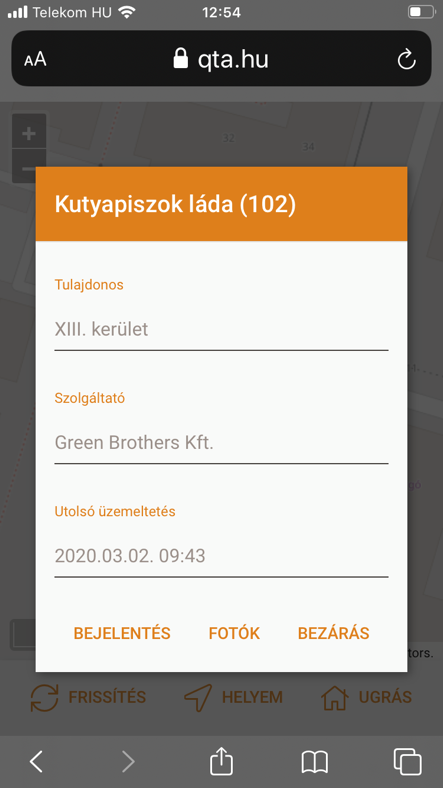 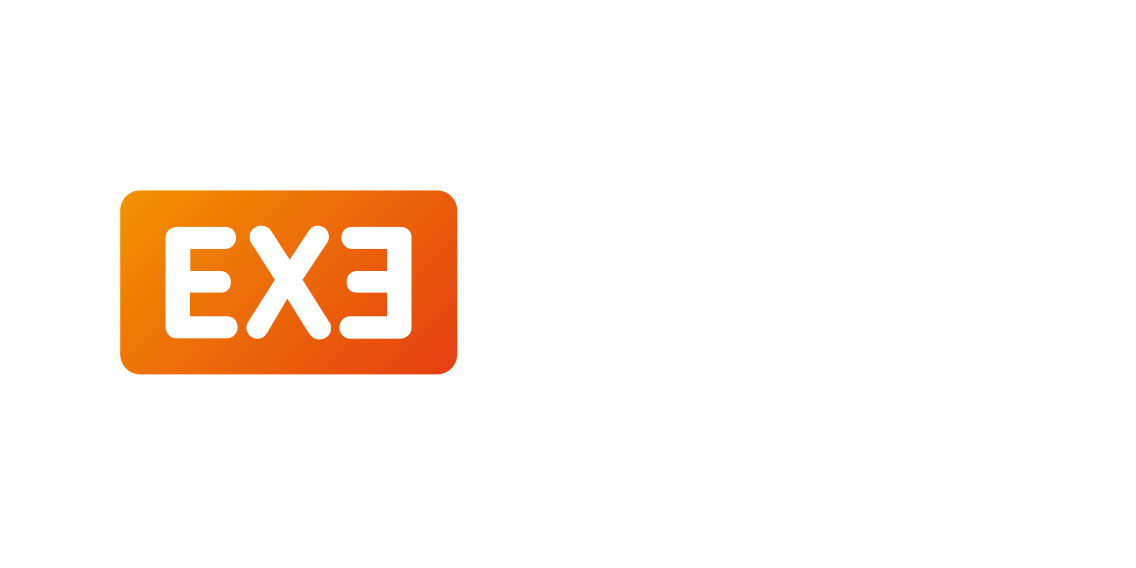 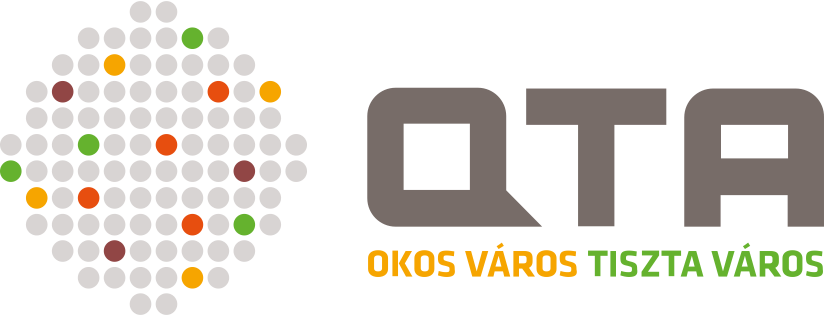 A QTA további szolgáltatásai
A QR kódok etikettre nyomtatásának támogatása
Felügyelő konzol, bejelentések kezelése
Excel jelentések és kimutatások
Területek szektorokra osztása
Térbeli szűrések és egyéb keresések
Sok fajta objektum típus, és tovább bővíthető 
Üzemeltetési szabályai testreszabhatók
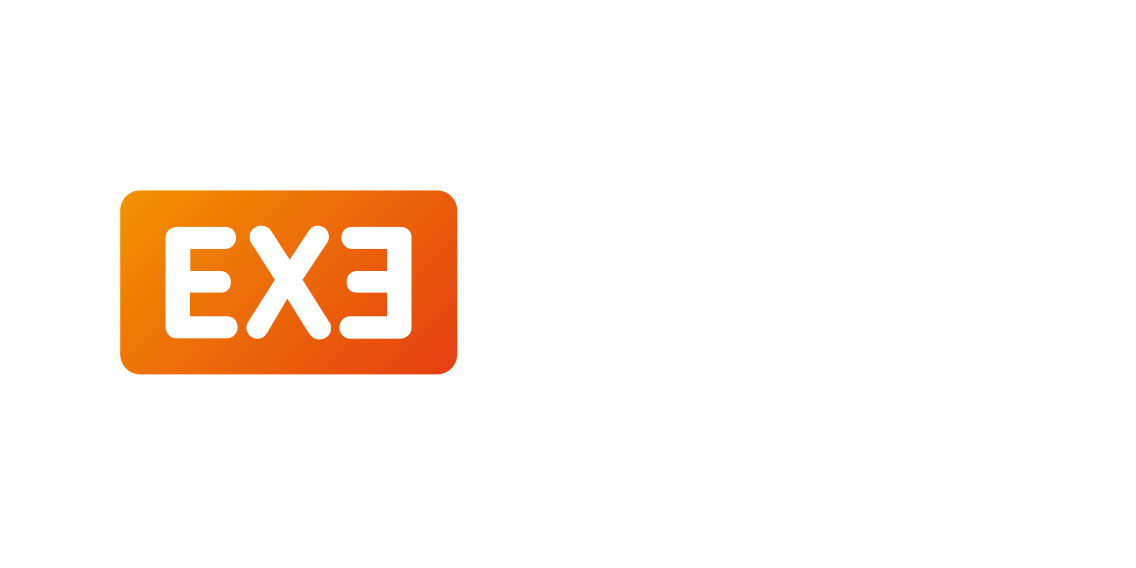 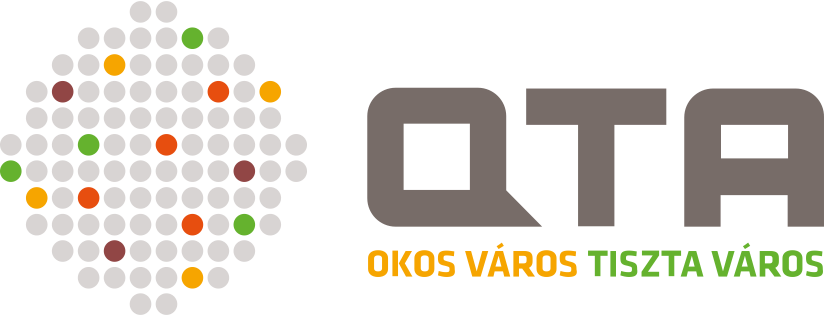 Eredmények a QTA rendszer alkalmazásával
Teljesítmény javulás
Elégedettség növekedése
Folyamatos és egyszerű felügyelet
Automatikus kimutatások
Pontosabb tervezés és kivitelezés
Naprakész adatbázis
Köszönjük figyelmüket!www.exelounge.hu
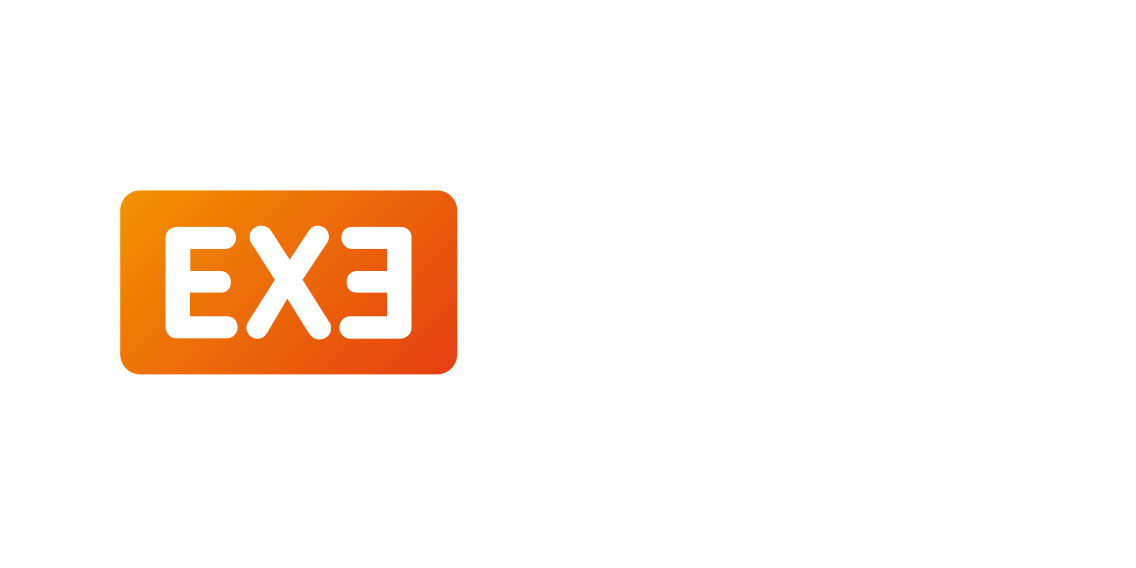 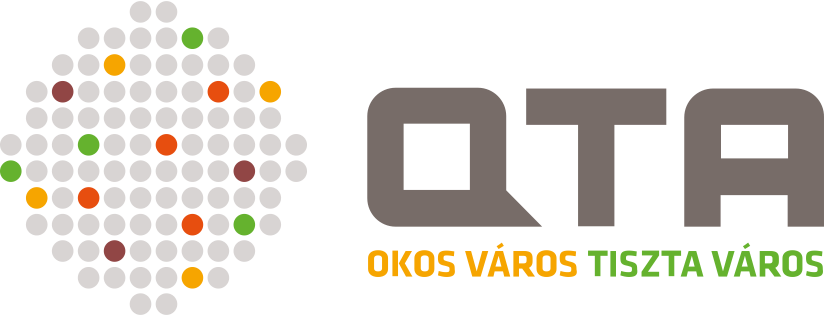